Ответы на викторину « История первой книги»
Составила Шихотова О. С.
Мбоу оош№7
Первой печатной книгой, в которой указано имя Ивана, стал «Апостол», работа над которым велась, как указано в послесловии к нему, с 19.04.1563 по 1.03.1564 года. Это — первая точно датированная печатная русская книга. Издание это как в текстологическом, так и в полиграфическом смысле значительно превосходит предшествовавшие анонимные.
Вместе с Иваном Федоровым над первой книгой работал Пётр Мстиславец
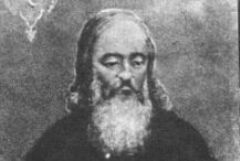 Анонимная типография секретно действовала в доме попа Сильвестра. Книги выпускались без опознавательных знаков, т.н. безвыходные издания (из-за отсутствия в них выходных сведений).

За 1550-1560-е в Анонимной типографии было выпущено 7 названий: 3 Четвероевангелия (разными шрифтами: узкошрифтное, среднешрифтное, широкошрифтное)
2 Триоди (постная и цветная)
2 Псалтыри (узкошрифтная и широкошрифтная)

В письме Ивана Грозного в Новгород называется два «мастера печатных дел»: Маруша Нефедьев и Васюк Никифоров. Предполагают, что в Анонимной типографии работали Иван Федоров и Петр Мстиславец.
Книги которые напечатал Иван Федоров«Апостол» в 1564 году в 1565 г «Часовник» в 1569 г Учительное Евангелие В 1570 г Псалтирь с Часословцем В 1574 г «Азбуку»  В 1580 г.  Новый завет с Псалтирью,  В 1580–1581 гг. полную славянскую Библию
произведения древнерусской литературы
Житие Александра Невского
Житие Бориса и Глеба  Житие Дмитрия Солунского
Житие и хожение Даниила, Игумена русской земли
Житие протопопа Аввакума  Житие Сергия Радонежского
Задонщина  Илья Муромец и Соловей-разбойник
Память и похвала князю русскому Владимиру Повесть временных лет
Повесть о горе и злочастииъ   Повесть о Петре и Февронии Муромских
Повесть о разорении Рязани Батыем  Повесть о Шемякином суде
Поучение Владимира Мономаха   Поучение Новгородского Епископа Луки Жидяты
Сказание о Борисе и Глебе  Сказание о Дракуле воеводе
Слово о законе и благодати  Слово о полку Игореве, Игоря, сына Святослава, внука Олегова
.Почему возникла потребность в книгопечатании?
Начало книгопечатания в Москве относится ко второй половине XVI века. Это была эпоха напряженной борьбы за укрепление централизованного государства и глубоких изменений во всем укладе русской жизни. Естественно, что для новых церквей понадобились богослужебные книги в большем количестве, чем их могло дать рукописное производство. Кроме того, рукописные книги всегда страдали недостатком, связанным со способом их изготовления, обилием ошибок и неточностей. На это обстоятельство уже давно обращали внимание образованные люди. Удовлетворить возникшую потребность в большом количестве церковных книг с идентичным, исправленным текстом с помощью рукописного способа производства было крайне трудно, по существу невозможно. Единственный способ устранения этих недостатков состоял в том, чтобы перейти от ручного производства книг к механическому; так зародилась мысль о заведении в Москве типографии.
Кто из известных церковных и светских деятелей способствовал появлению книгоиздания в нашей стране?
Иван Федоров(1510-1583) – основатель книгопеча.
 Славянские первопечатники Швай Поль Феоль и франциск Скорина тания
Василий Федорович Бурцов-Протопопов,
 церковный деятель Мелетий Смотрицкий.